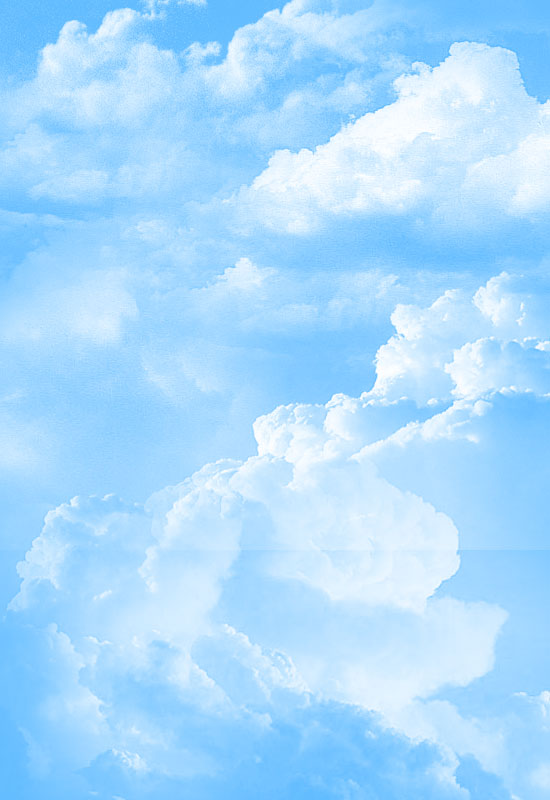 Чудо в небе – ОБЛАКА.
Выполнил:
Зубков Артем,
ученик 2 «А» класса
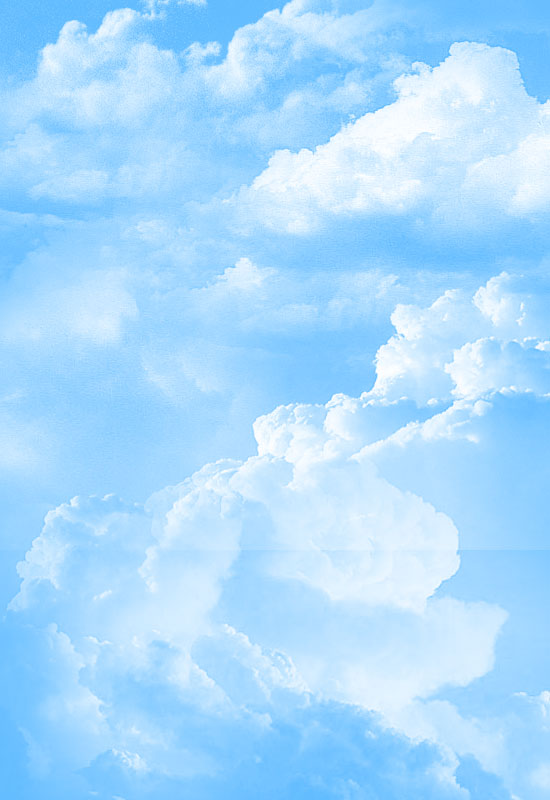 Цель: изучение природы облаков,
 их видов, выявление причин, которые влияют
 на перемещение облаков в пространстве.
Задачи:
- Узнать, как появляются и из чего состоят облака.
- Выяснить, какие виды облаков существуют.
- Попробовать создать в домашних условиях 
свое маленькое облачко.
- Разобраться, почему плывут по небу облака.
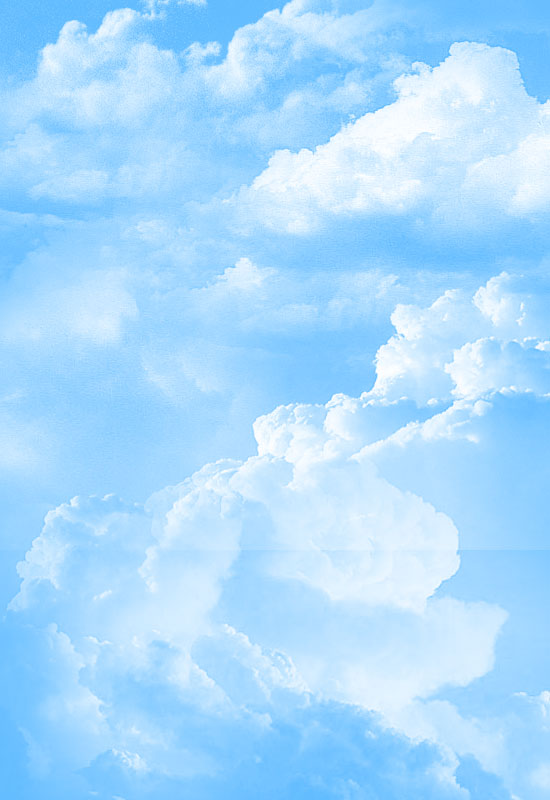 Гипотезы:
1. Если нам кажется, что облака плывут по небу, 
то, значит, Земля вращается вокруг своей оси.
2. Если нам кажется, что облака плывут по небу, 
то, значит, что возможно  в этом им  помогает ветер.
3. Если нам кажется, что облака плывут по небу, 
то, значит, что облака просто любят путешествовать.
Объект исследования: происхождение облаков 
и причины их движения.
Предмет исследования: облака.
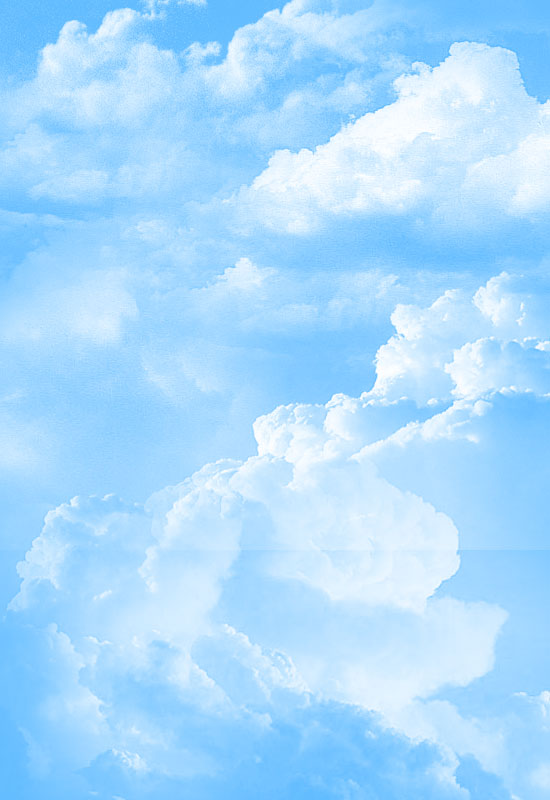 Методы исследования:
     - изучение научной литературы;         - наблюдение;         - проведение опытного эксперимента;         - обобщение.
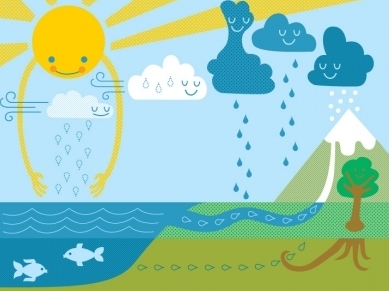 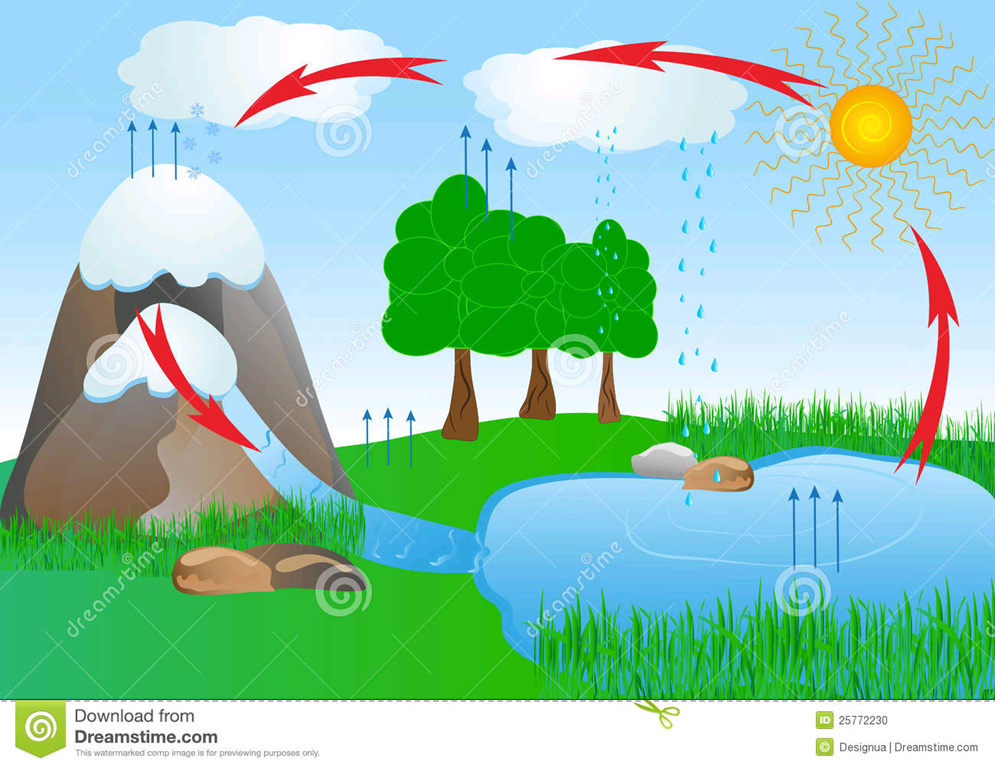 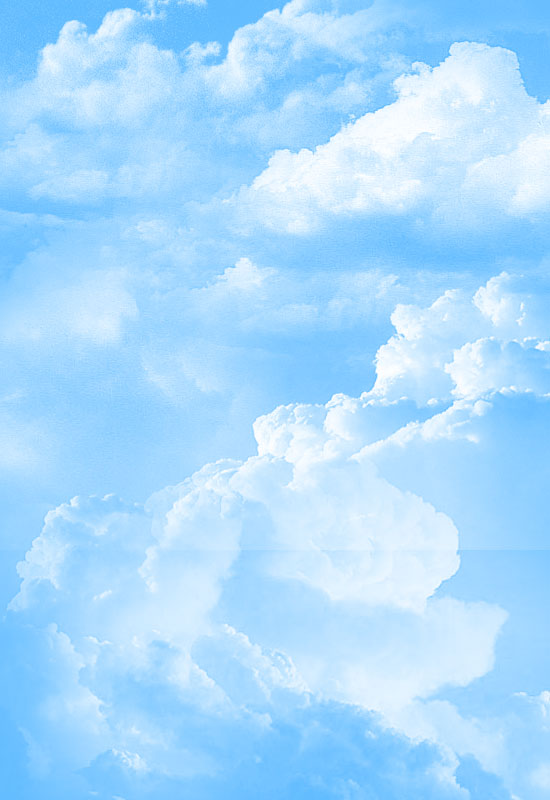 Виды облаков
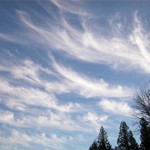 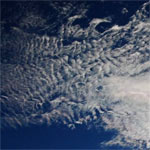 Перистые
Перисто-кучевые
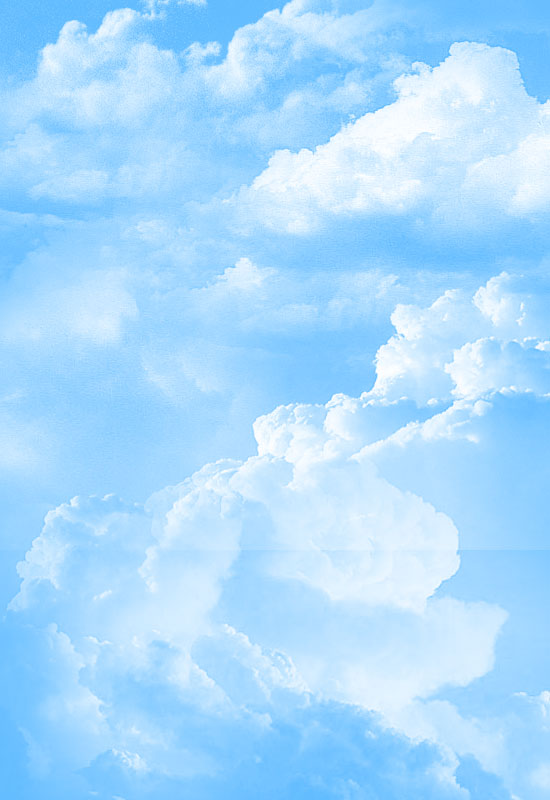 Виды облаков
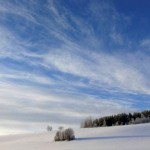 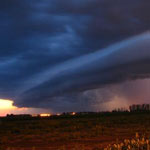 Перисто-слоистые
Слоисто-дождевые
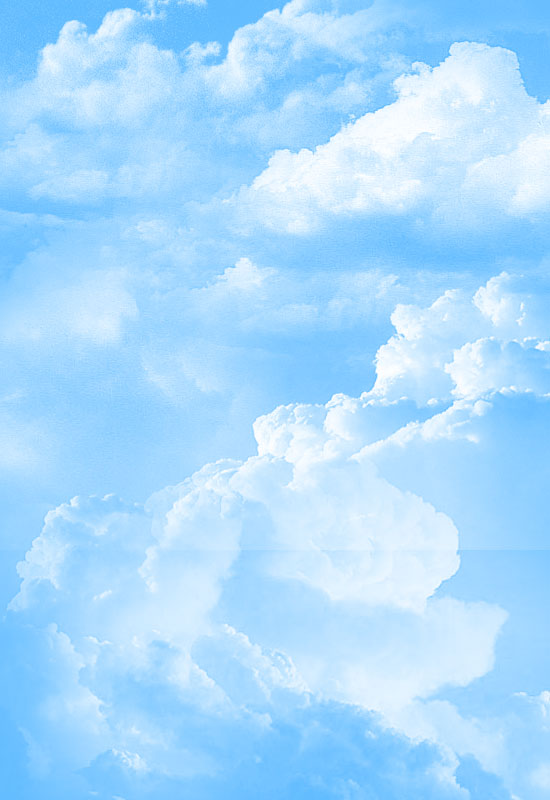 Виды облаков
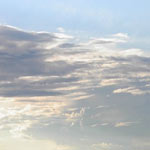 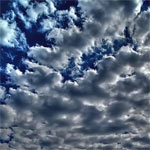 Слоистые
Высоко-кучевые
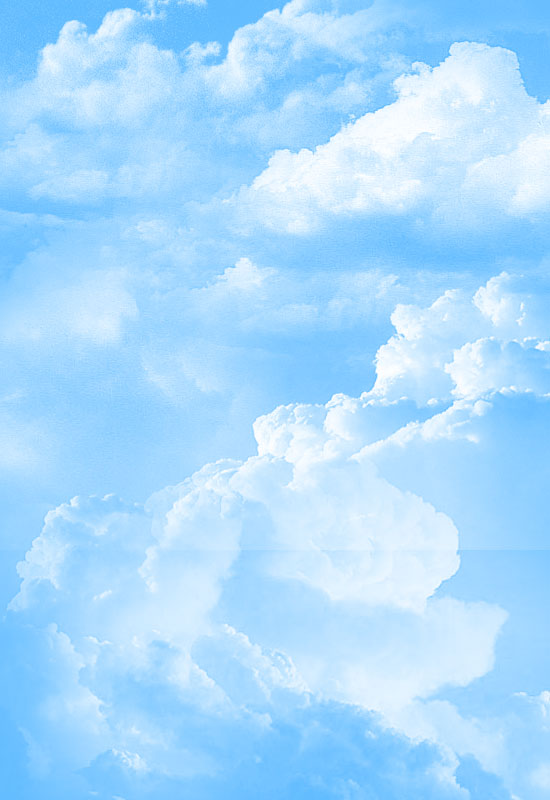 Виды облаков
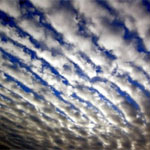 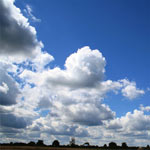 Слоисто-кучевые
Кучевые
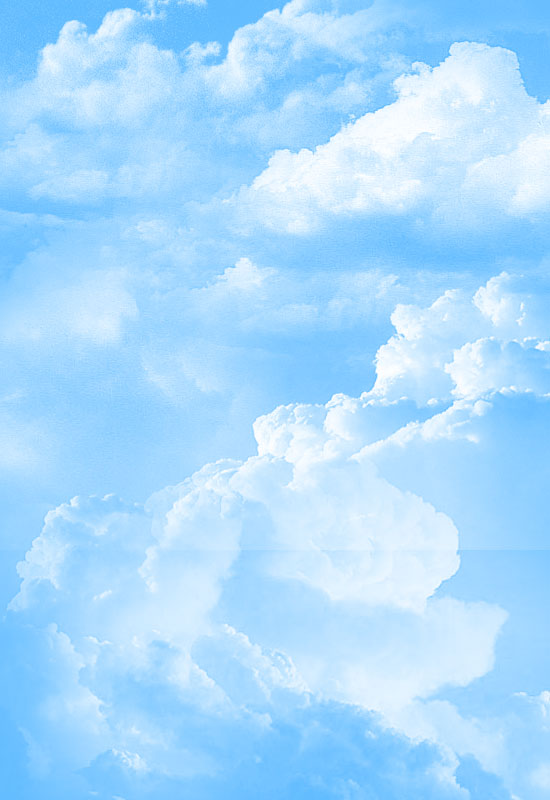 Виды облаков
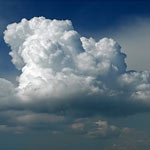 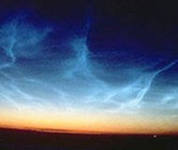 Кучево-дождевые
Серебристые
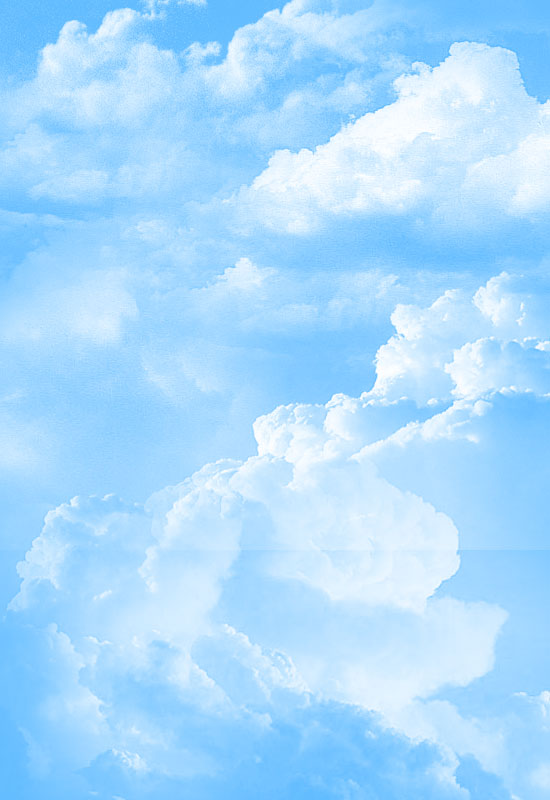 Виды облаков
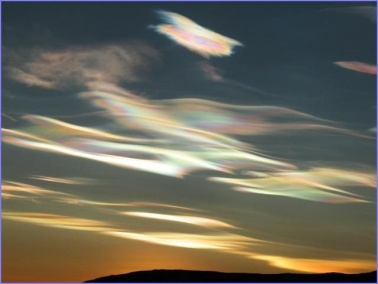 Перламутровые
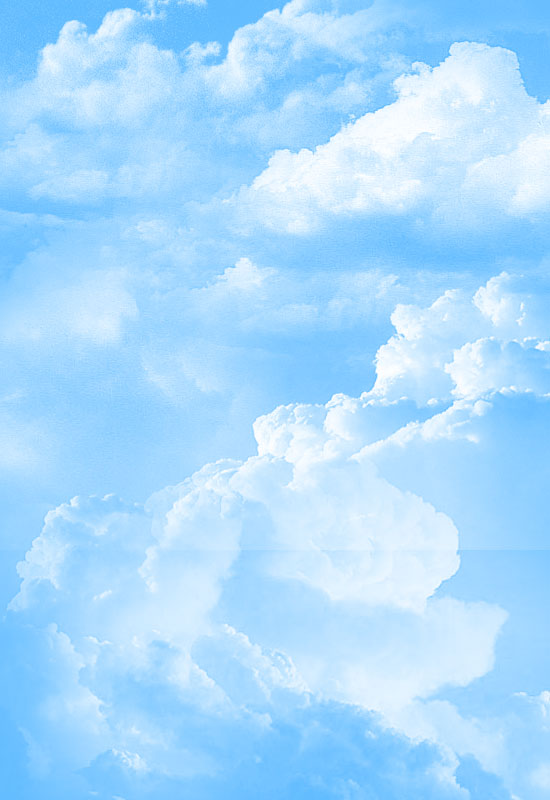 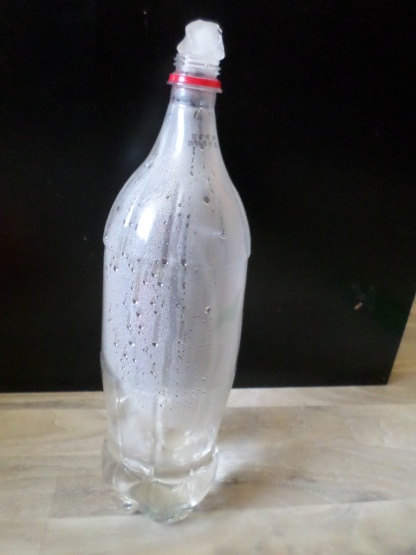 Опытный эксперимент
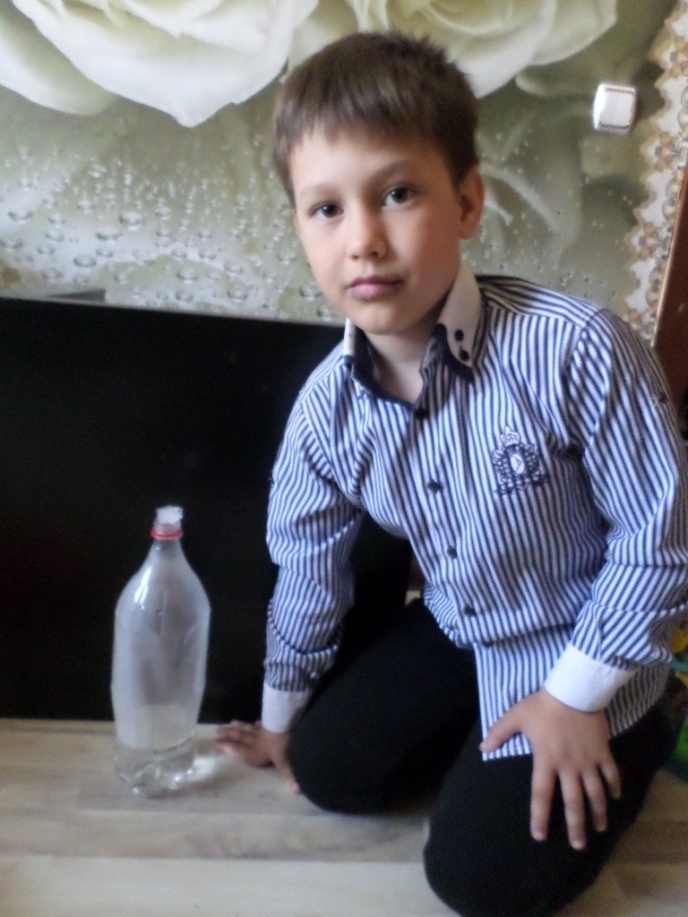 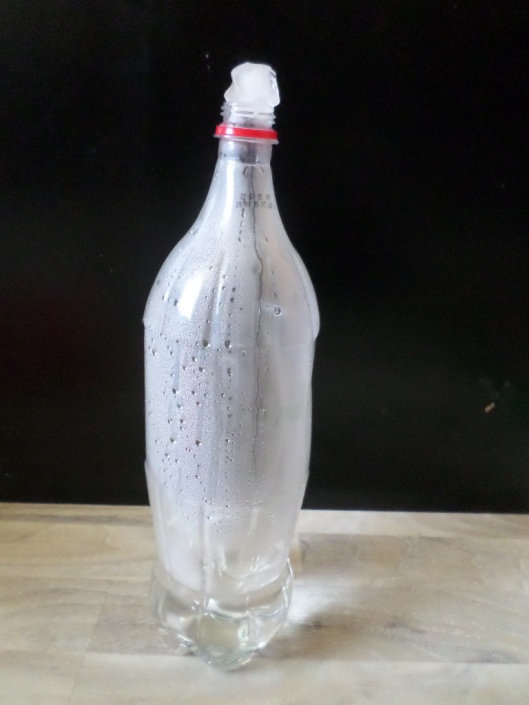 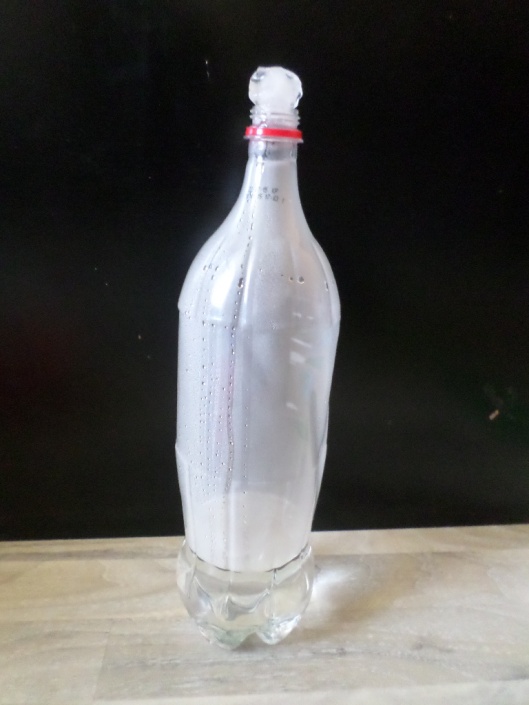 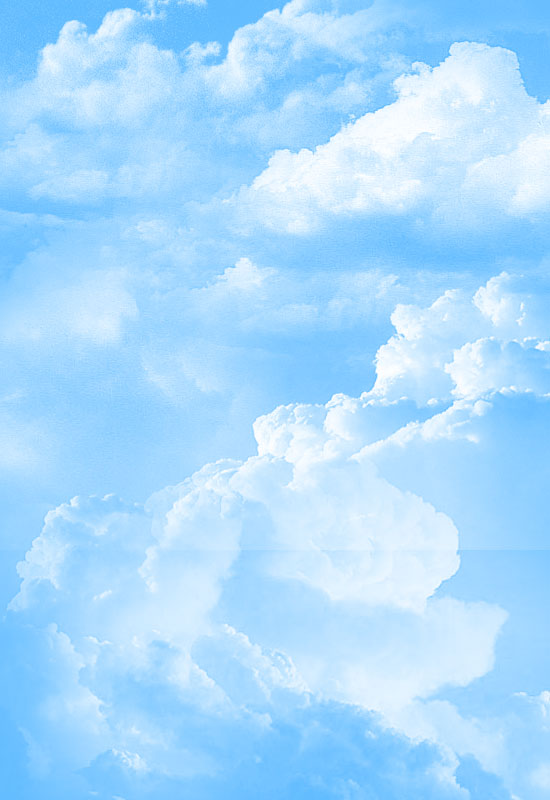 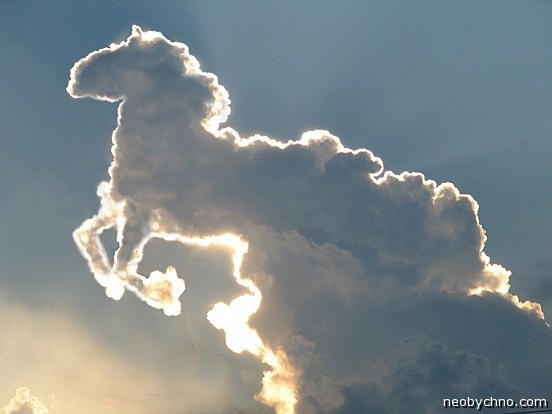 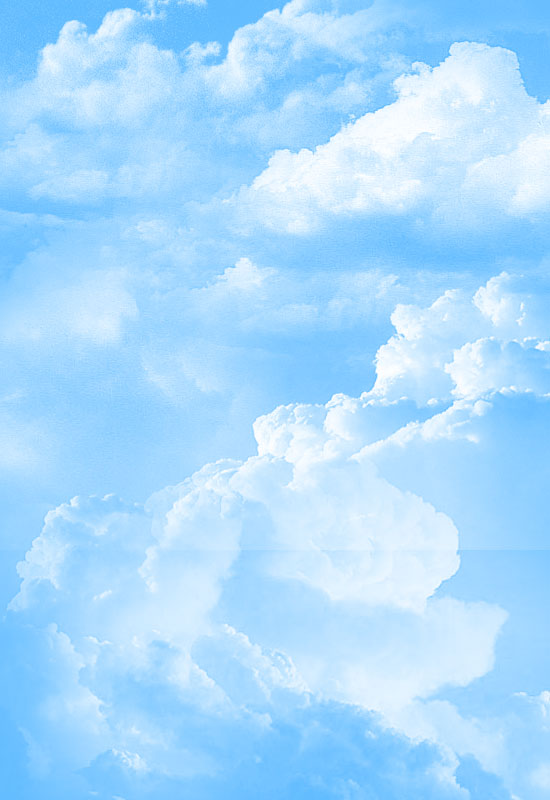 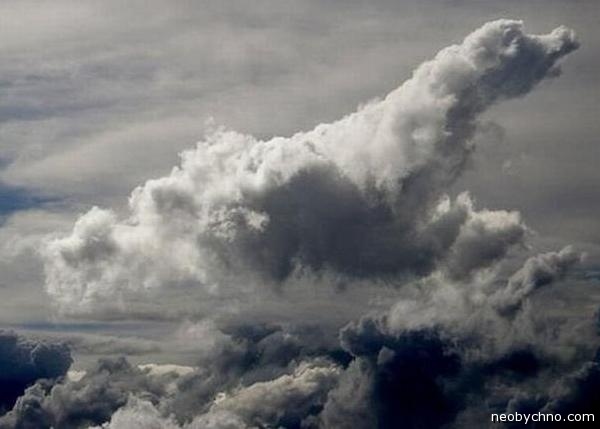 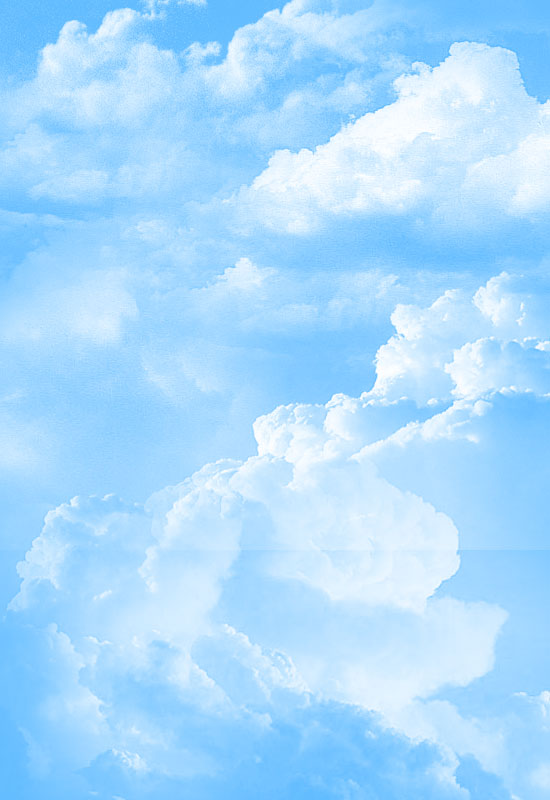 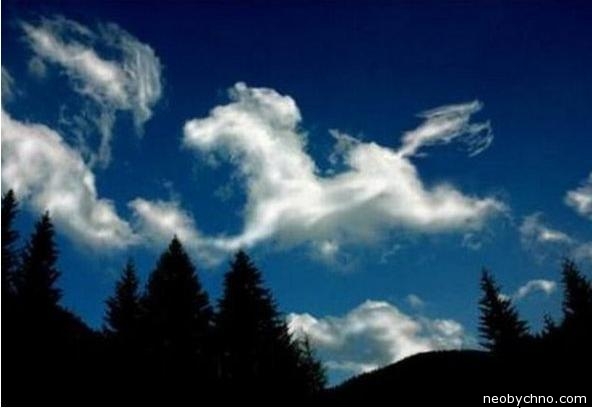 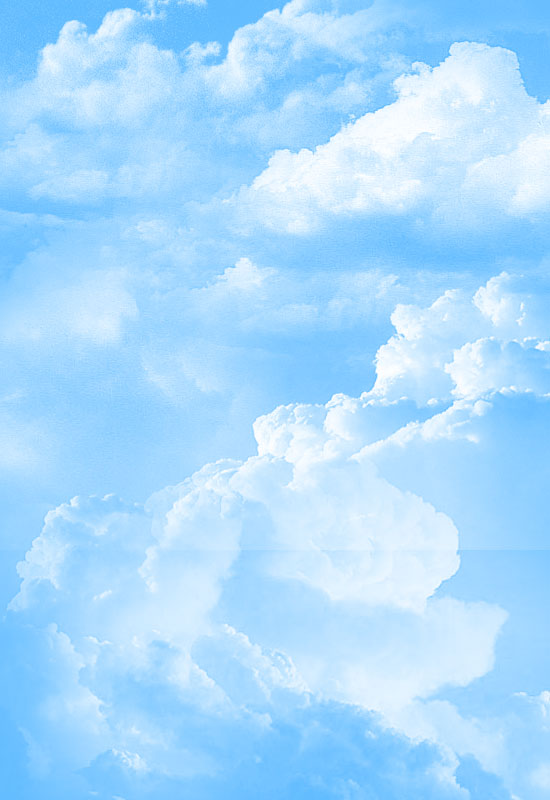 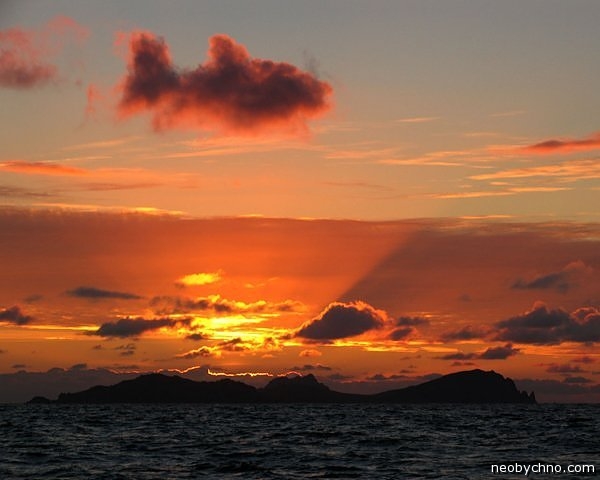 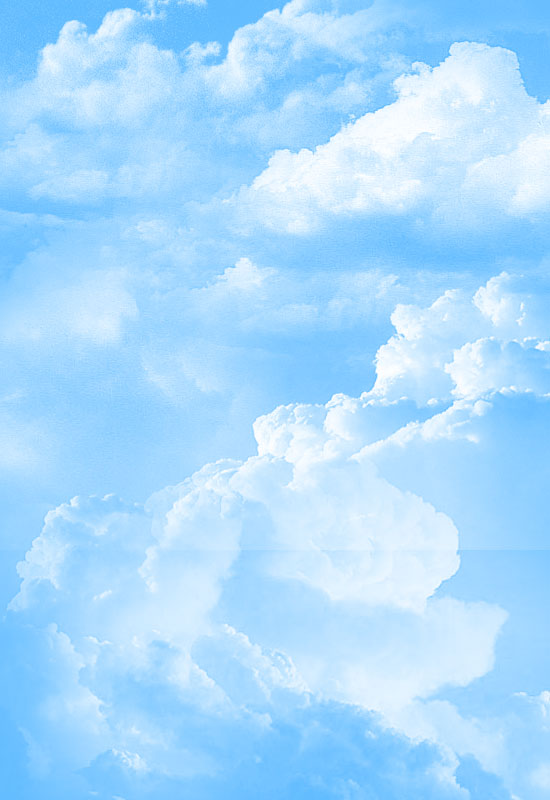 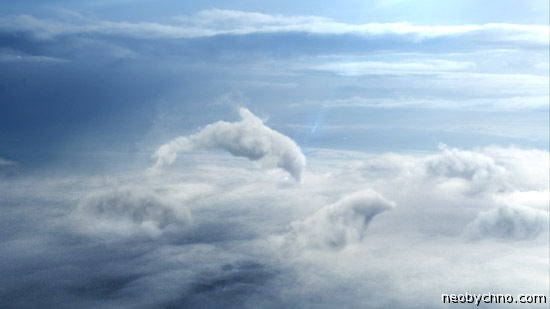 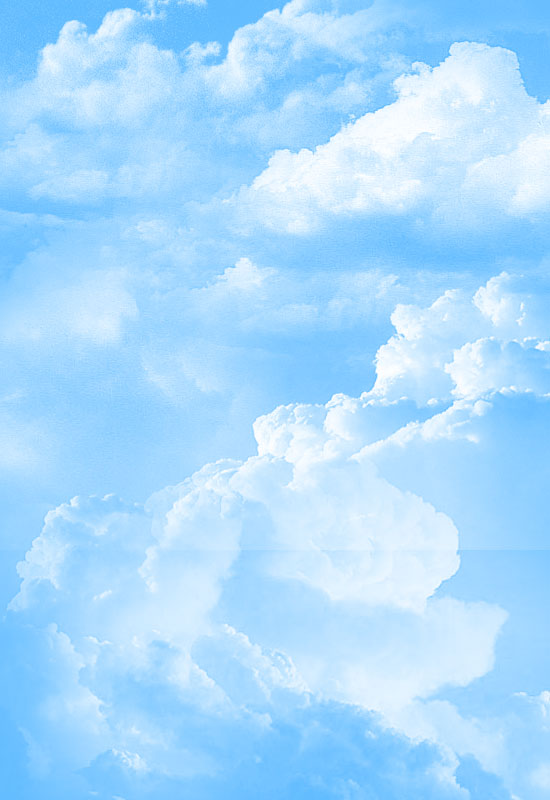 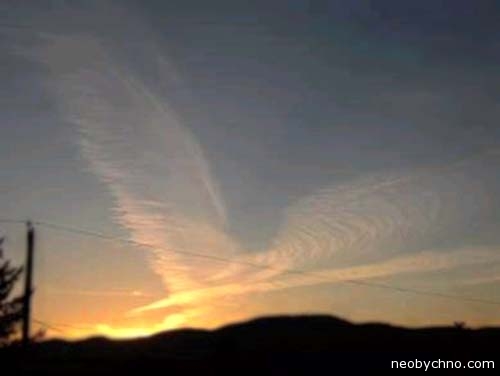 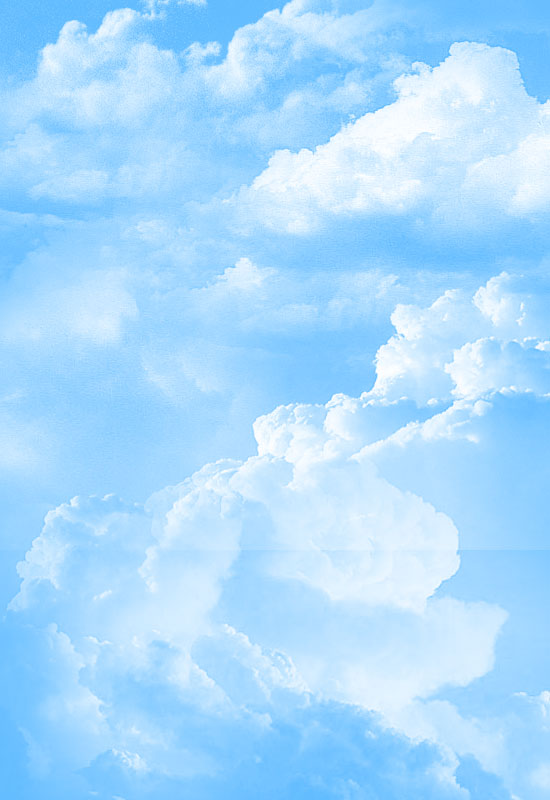 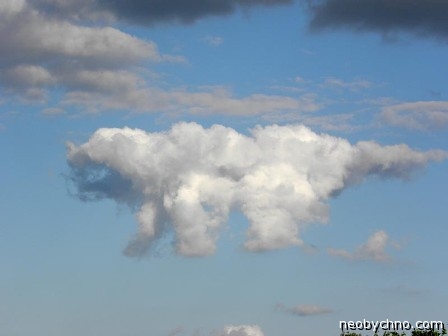 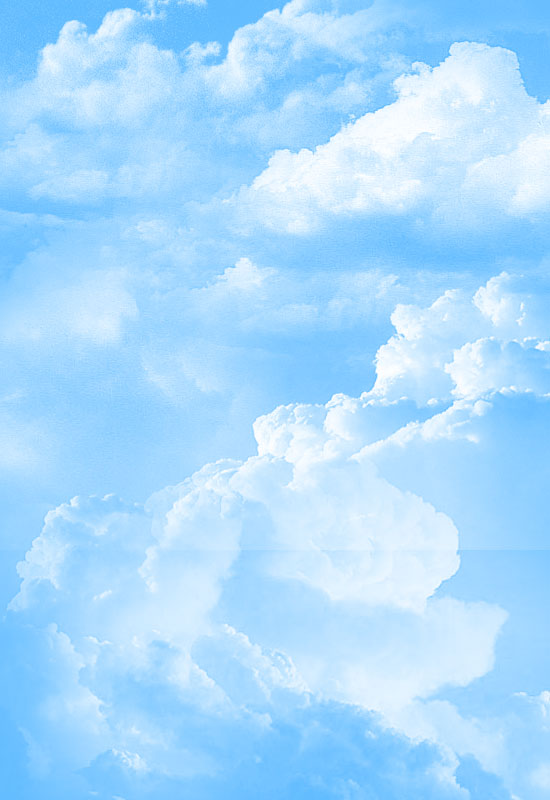 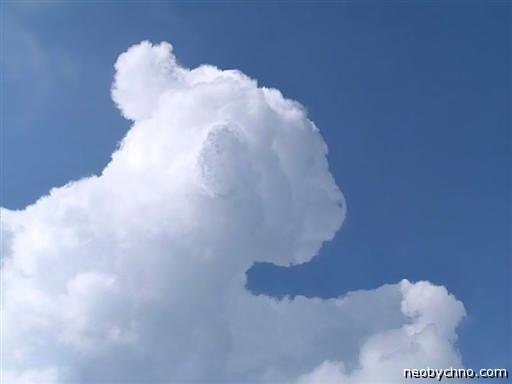 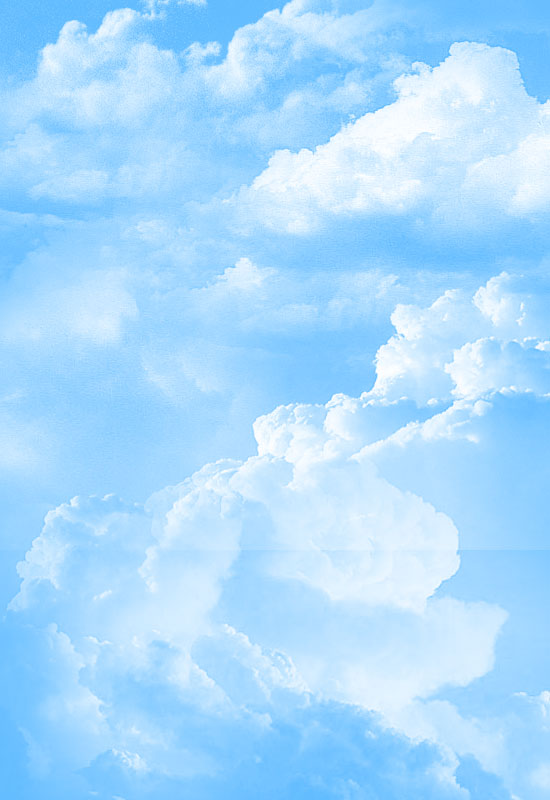 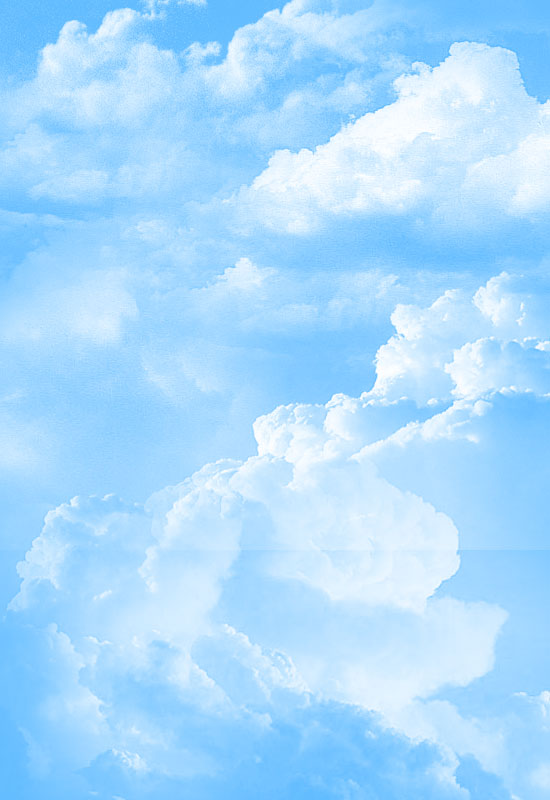 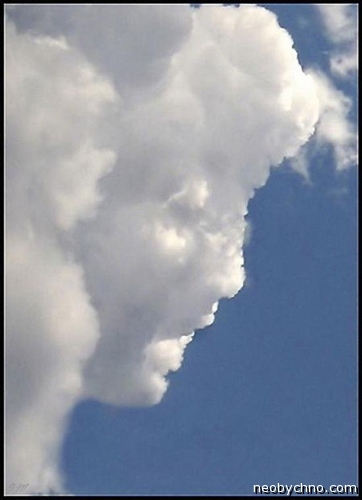 Благодарю за внимание !
Благодарю за внимание